Для детей


   4 - 6

 лет
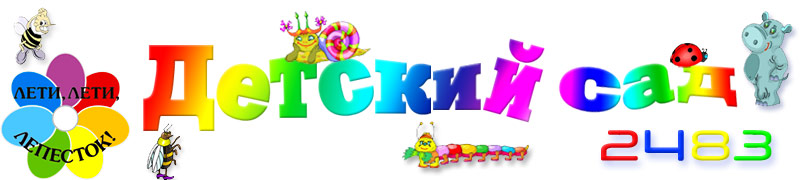 Зашумлённые картинки
Эта дидактическая игра развивает у детей внимание и зрительное восприятие
Задание:
Посмотри внимательно. Что спрятано на картинке?
Разработчик:
Учитель-дефектолог – Терновская С.А.
Что спрятано?
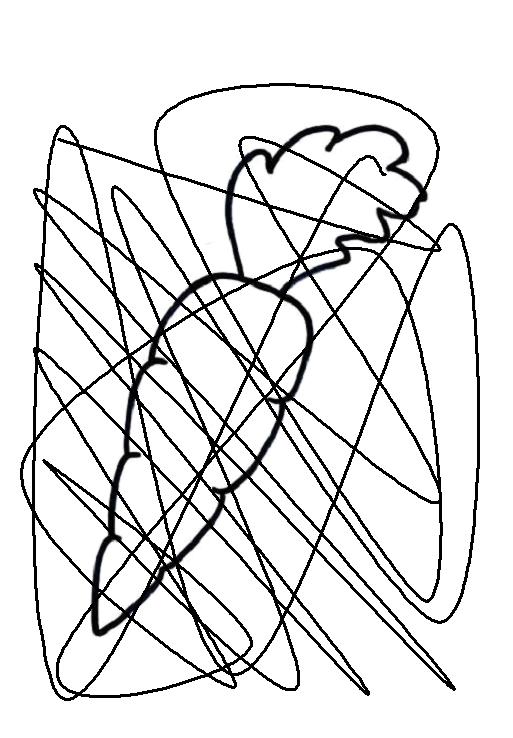 Морковь
Что спрятано?
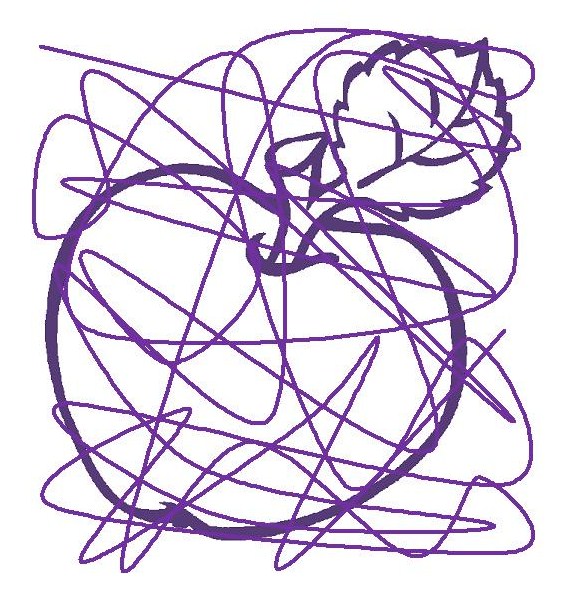 Яблоко
Кто спрятался?
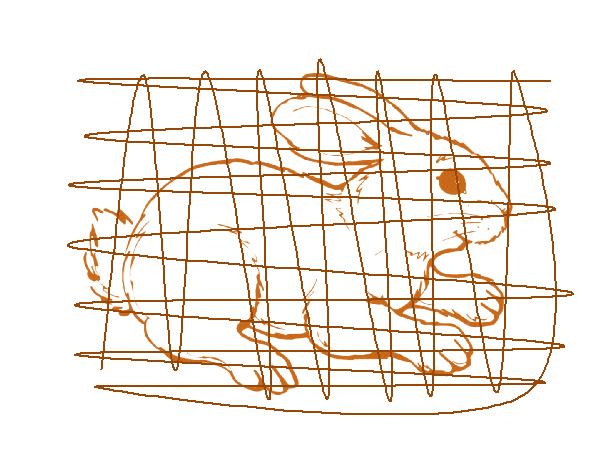 Заяц
Кто спрятался?
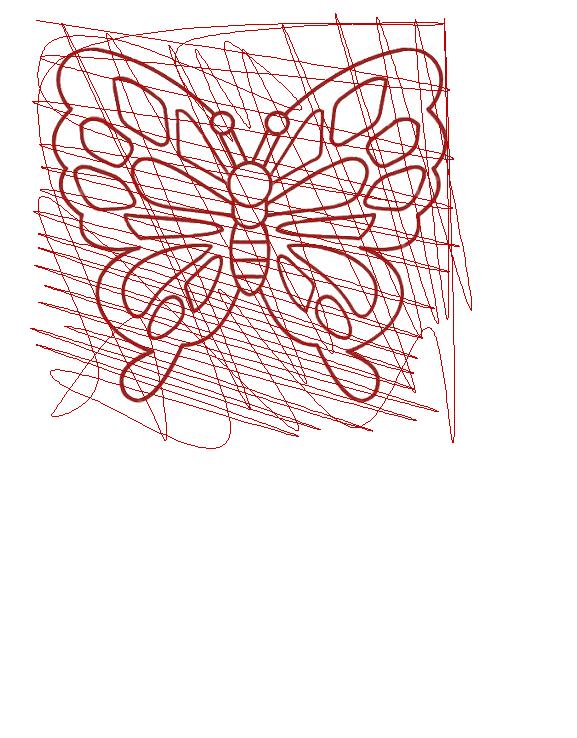 Бабочка
Кто спрятался?
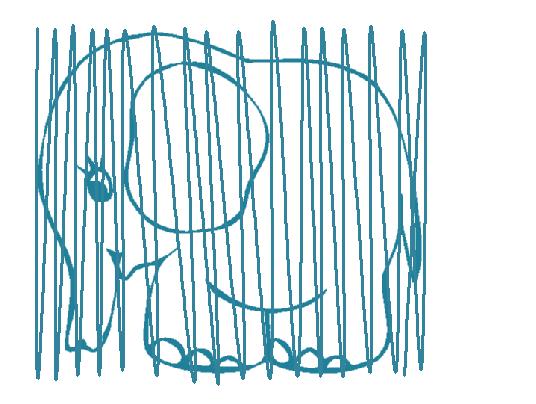 Слон
Что спрятано?
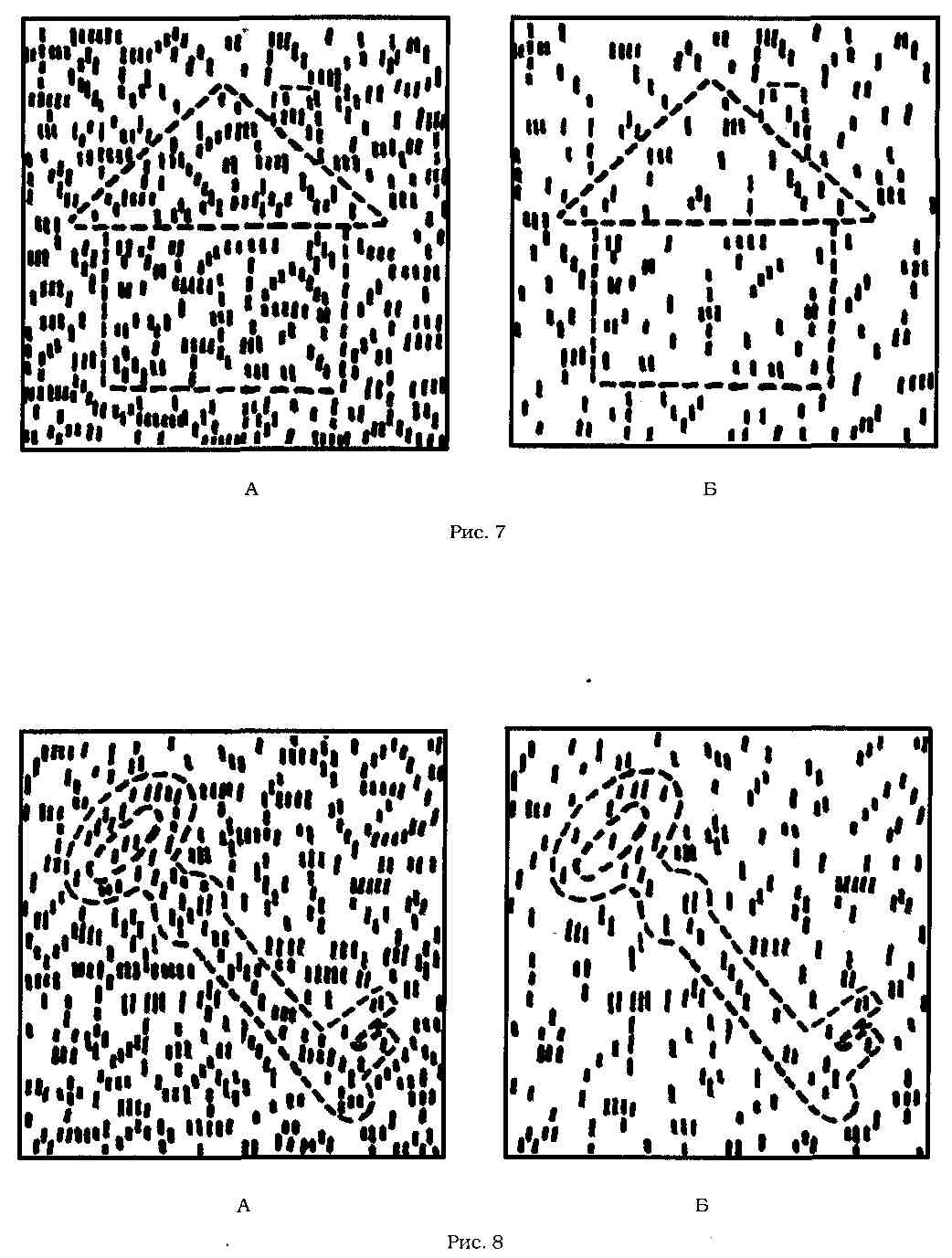 Ключ
Что спрятано?
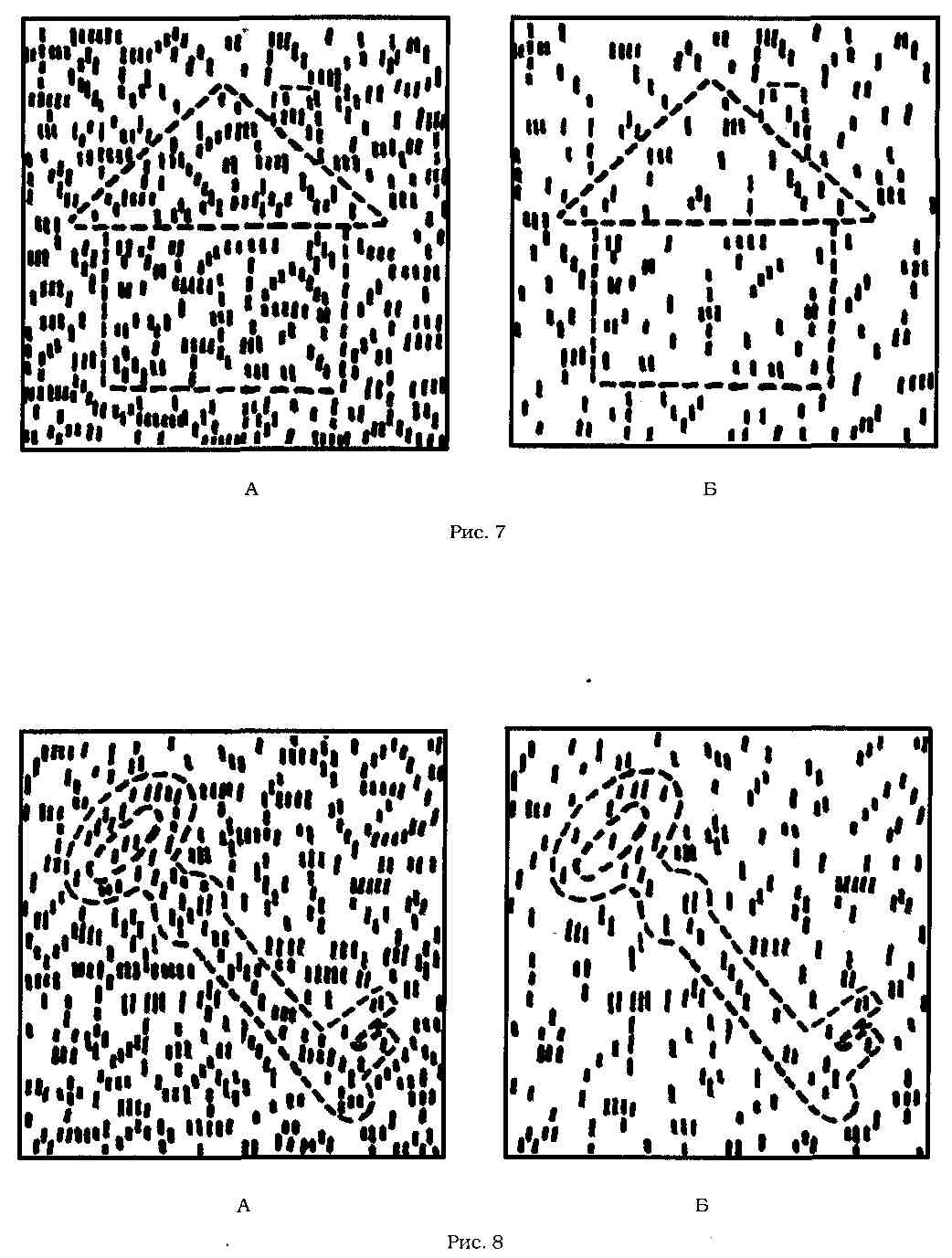 Дом
Кто спрятался?
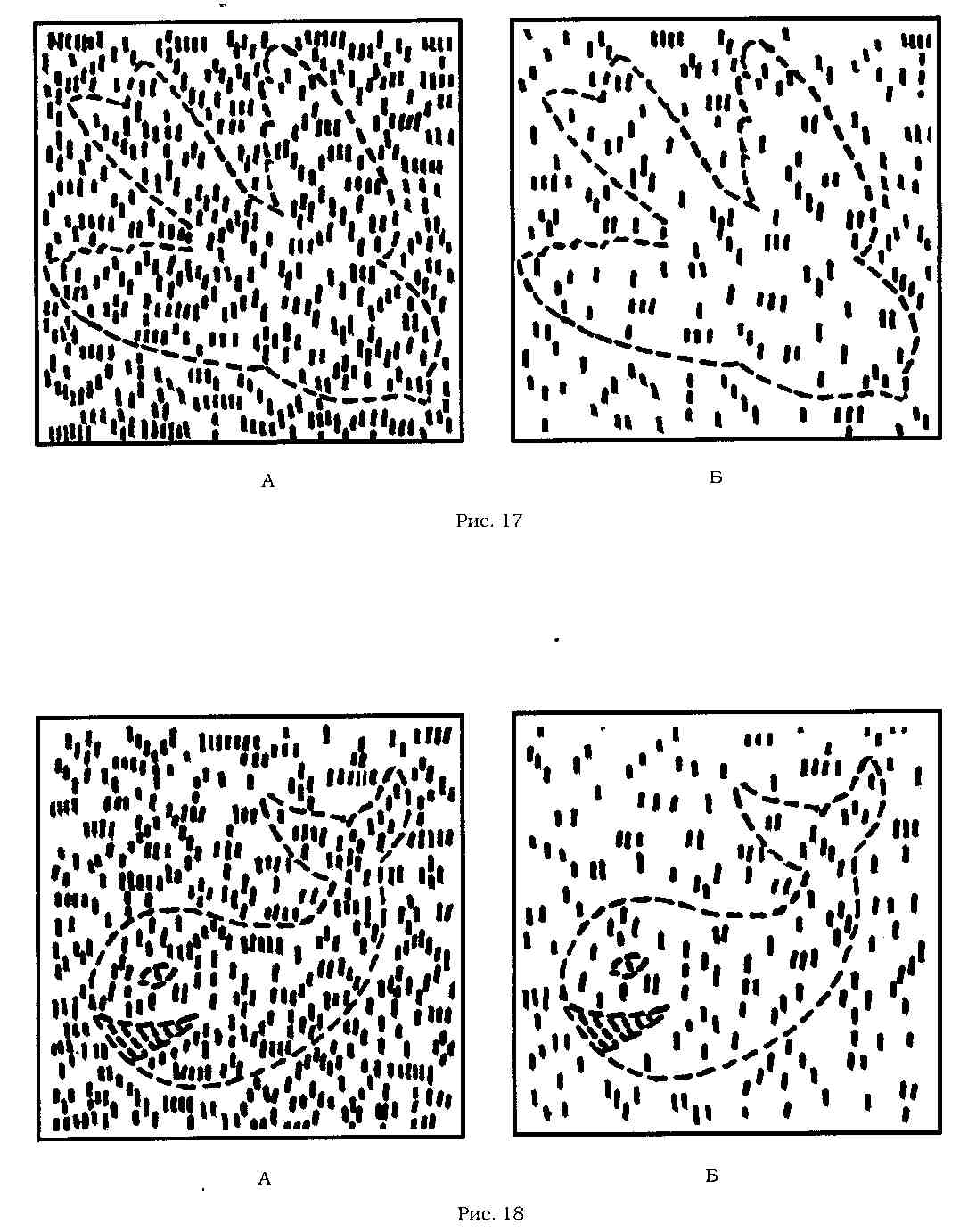 Кит
Что спрятано?
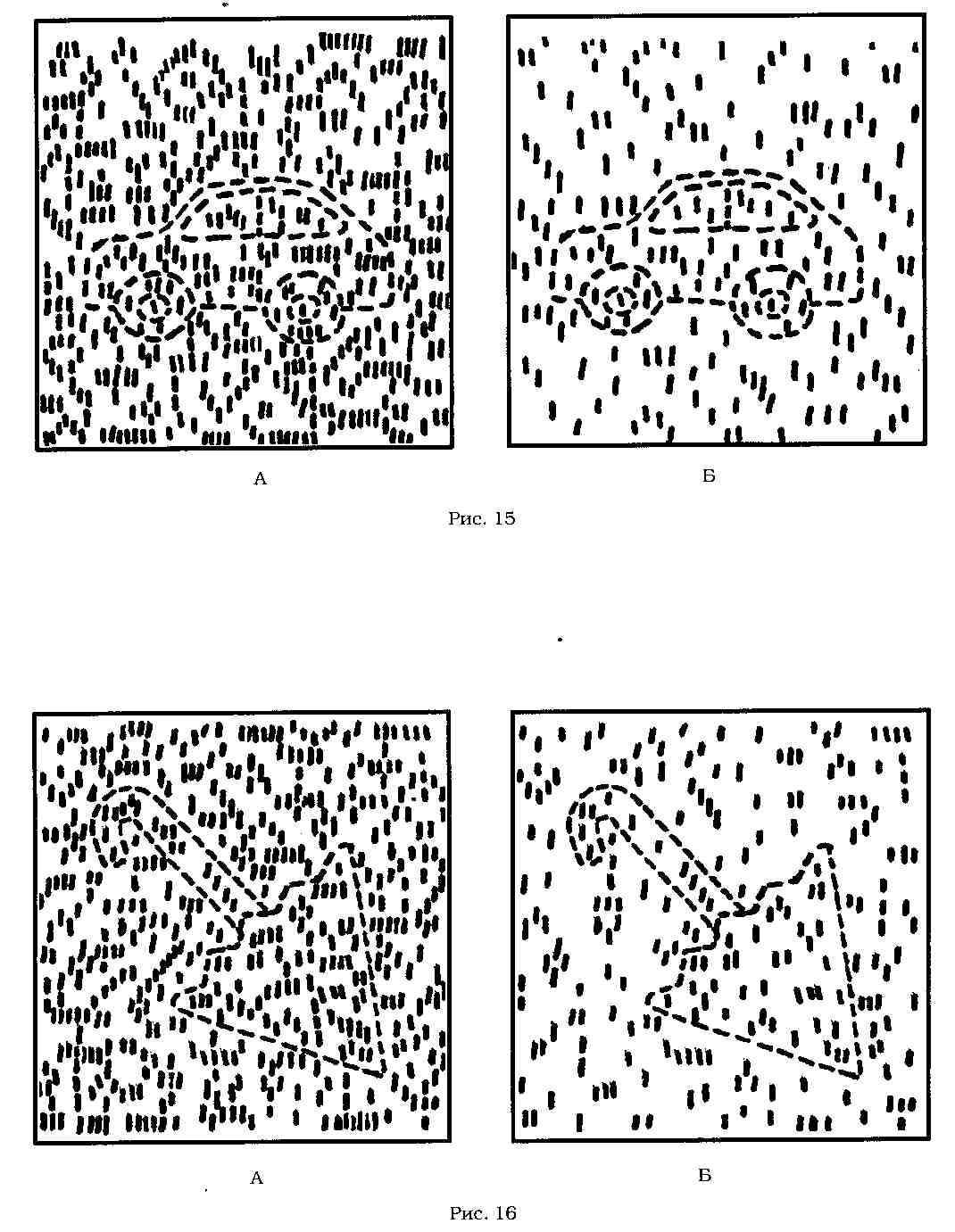 Машина
Что спрятано?
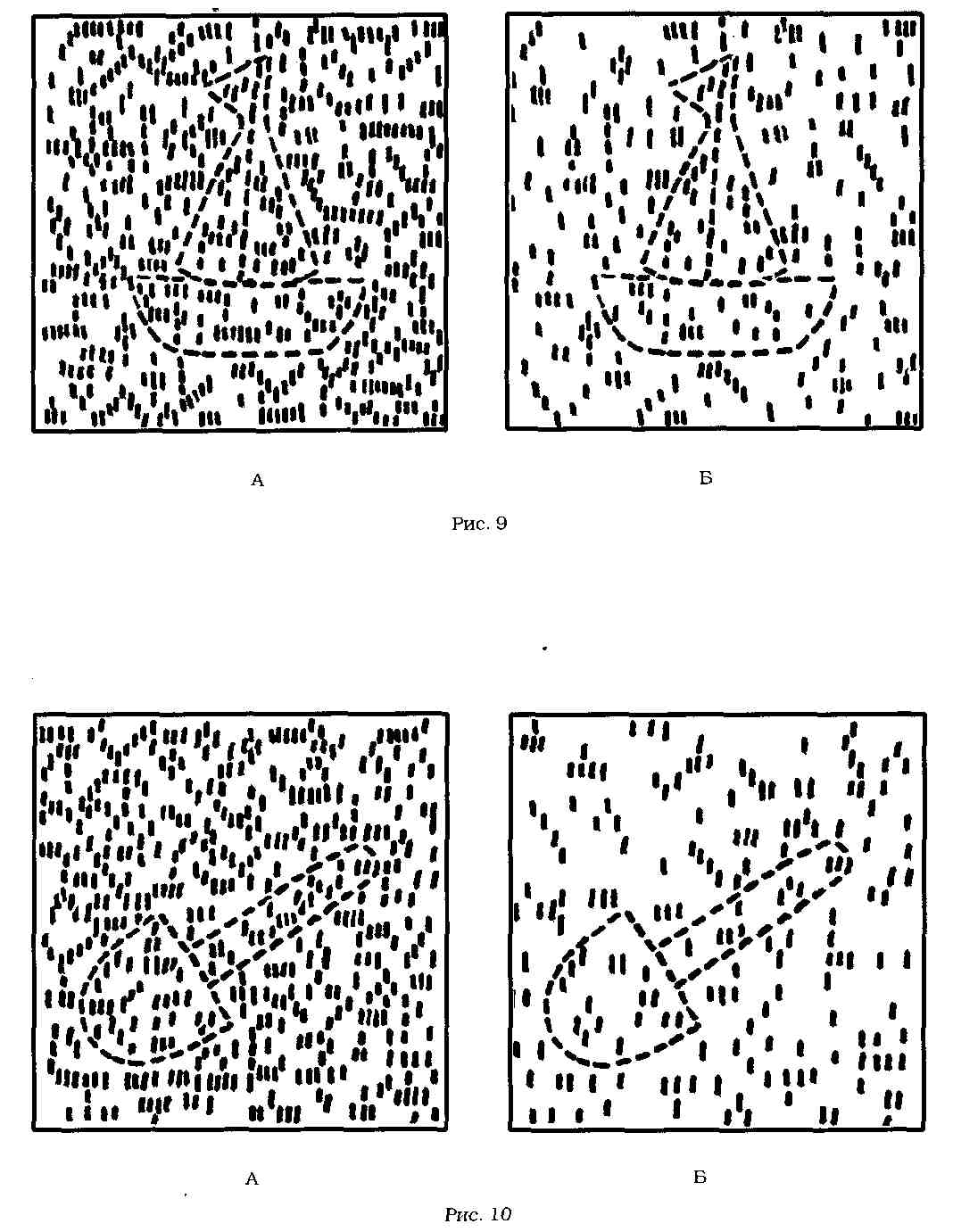 Кораблик
Что спрятано?
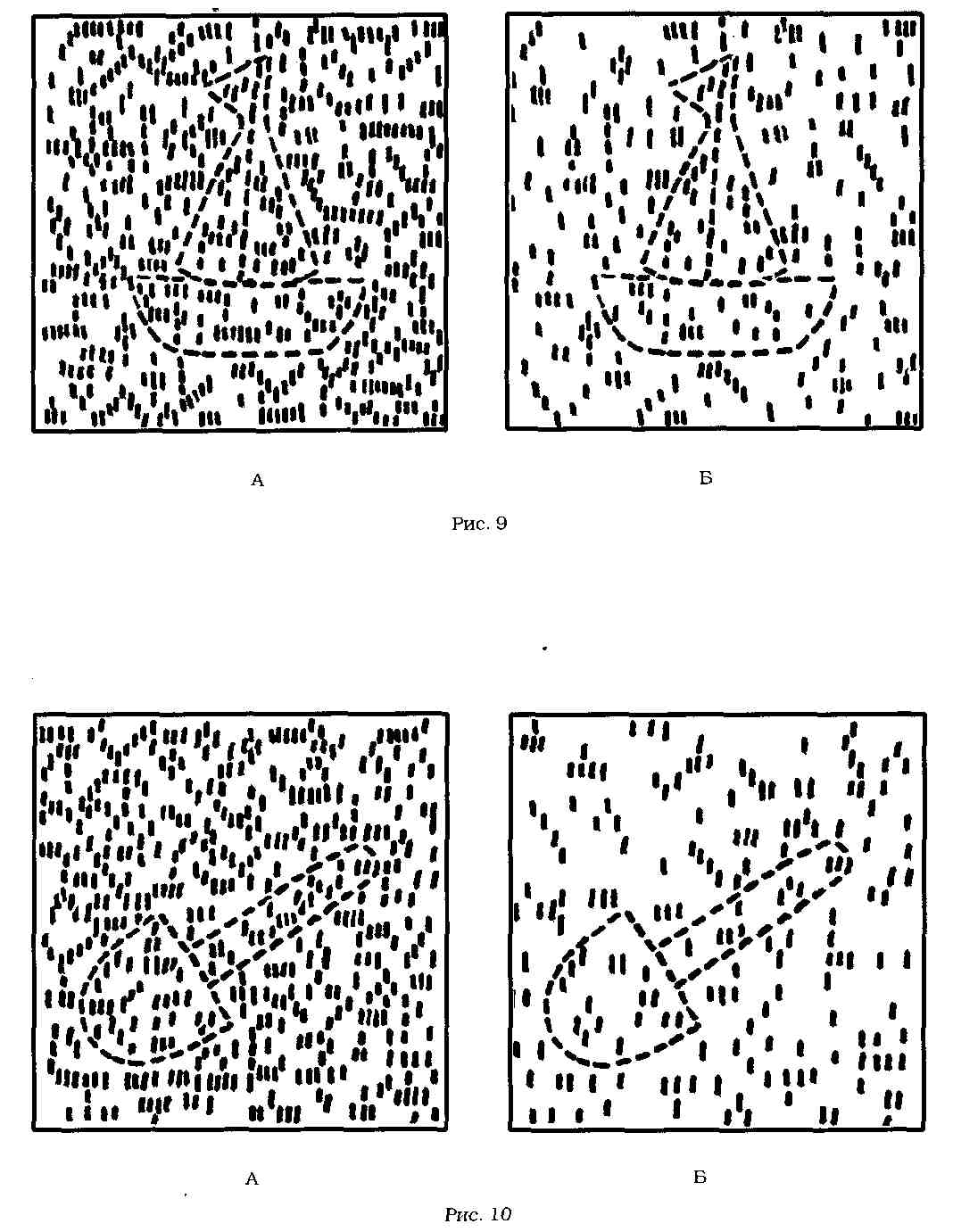 Лопата
МОЛОДЕЦ!!!